Contabilização das despesas com ações 
de enfrentamento à 
COVID-19
ROMÁRIO FIGUEIREDO 
AUDITOR DE CONTROLE EXTERNO
Maio/2020
ORÇAMENTO PÚBLICO
A administração pública passa por um momento atípico, com frustação de receitas prevista; surgimento de despesas não planejadas e recebimento de novas receitas.

Para a realização de despesas visando enfrentamento à COVID-19 o gestor pode se encontrar frente à necessidade de alterações do orçamento municipal aprovado para o exercício (LOA).
ROMÁRIO FIGUEIREDO | AUDITOR DE CONTROLE EXTERNO
ORÇAMENTO PÚBLICO – CRÉDITOS ADICIONAIS

Essas alterações na LOA podem ser feitas por meio dos Créditos Adicionais mas devem obedecer a um determinado regramento.

Créditos adicionais, são autorizações de despesa não computadas ou insuficientemente dotadas na Lei de Orçamento. (Lei 4.320/1964, art.40)
ROMÁRIO FIGUEIREDO | AUDITOR DE CONTROLE EXTERNO
ORÇAMENTO PÚBLICO – CRÉDITOS ADICIONAIS
ROMÁRIO FIGUEIREDO | AUDITOR DE CONTROLE EXTERNO
CRÉDITO EXTRAORDINÁRIO
EXTRAORDINÁRIOS - destinados a despesas imprevisíveis e urgentes, como as decorrentes de guerra, comoção interna ou calamidade pública. (CF/1988, art. 167, § 3º)

SITUAÇÕES DE ABERTURA: 
Para fazer face a despesas imprevisíveis, urgentes e de relevância;
Abertos por decreto do Poder Executivo, devendo ser dado imediato conhecimento ao Poder Legislativo. (Lei 4.320/1964, art. 44) 
O Poder Legislativo não precisa necessariamente validar o Decreto;
ROMÁRIO FIGUEIREDO | AUDITOR DE CONTROLE EXTERNO
CRÉDITO EXTRAORDINÁRIO
EXTRAORDINÁRIOS - destinados a despesas imprevisíveis e urgentes, como as decorrentes de guerra, comoção interna ou calamidade pública. (CF/1988, art. 167, § 3º)

Para os municípios nos quais houve a decretação de estado de calamidade pública, entende-se que a atual situação de emergência de saúde pública gerada pela COVID-19 se enquadra nas hipóteses previstas na legislação para a abertura de Crédito Extraordinário. (Nota Técnica SEI 12.774/2020/ME em 7/4/2020).
ROMÁRIO FIGUEIREDO | AUDITOR DE CONTROLE EXTERNO
CRÉDITO EXTRAORDINÁRIO
EXTRAORDINÁRIOS - destinados a despesas imprevisíveis e urgentes, como as decorrentes de guerra, comoção interna ou calamidade pública. (CF/88, art. 167, § 3º)

Na abertura de créditos suplementares ou especiais exige-se:
prévia autorização legislativa e 
indicação de recursos disponíveis, (anulação, excesso de arrecadação, superávit financeiro, etc.); 
Já nos Créditos Extraordinários essas exigências podem ser dispensadas. (Lei 4.320/1964, art. 42 e 43).
ROMÁRIO FIGUEIREDO | AUDITOR DE CONTROLE EXTERNO
CRÉDITO EXTRAORDINÁRIO
EXTRAORDINÁRIOS - destinados a despesas imprevisíveis e urgentes, como as decorrentes de guerra, comoção interna ou calamidade pública. (CF/88, art. 167, § 3º)

É inafastável a observância da Lei Orgânica Municipal quanto às disposições estabelecidas para a abertura de créditos extraordinários.
ROMÁRIO FIGUEIREDO | AUDITOR DE CONTROLE EXTERNO
CRÉDITO EXTRAORDINÁRIO
EXTRAORDINÁRIOS - destinados a despesas imprevisíveis e urgentes, como as decorrentes de guerra, comoção interna ou calamidade pública. (CF/88, art. 167, § 3º)

A necessidade de reconhecimento do Decreto de Emergência pelo Legislativo não se aplica para a abertura de Créditos Extraordinários, mas tão somente para fins do art. 65 da LRF.
ROMÁRIO FIGUEIREDO | AUDITOR DE CONTROLE EXTERNO
ABERTURA DE CRÉDITO ADICIONAIS
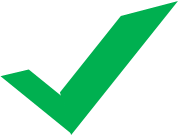 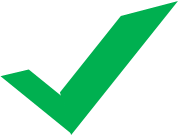 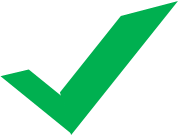 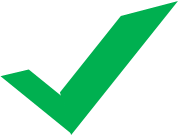 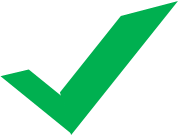 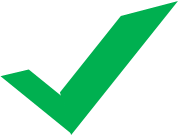 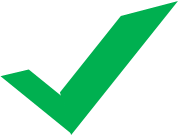 ROMÁRIO FIGUEIREDO | AUDITOR DE CONTROLE EXTERNO
RESERVA DE CONTINGÊNCIA

A utilização de créditos orçamentários que tenham como fonte de recursos a reserva de contingência está restrita, em regra, a cobertura de passivos contingentes e outros riscos e eventos fiscais imprevistos. (LRF, art. 5º, inciso III)
ROMÁRIO FIGUEIREDO | AUDITOR DE CONTROLE EXTERNO
RESERVA DE CONTINGÊNCIA

Assim, as circunstâncias atuais permitem a utilização da reserva de contingência, cuja utilização, se necessária, deve estar diretamente relacionada às despesas imprevistas, decorrentes do combate à pandemia, observado o que estabelece à Lei de Diretrizes Orçamentárias (LDO) do Município.
ROMÁRIO FIGUEIREDO | AUDITOR DE CONTROLE EXTERNO
CONTROLE ORÇAMENTÁRIO DA DESPESA

Com as alterações promovidas na LOA (créditos suplementar, especial ou extraordinário), recomenda-se que seja criado PROGRAMA ou AÇÃO orçamentária específica para as despesas relacionadas à COVID-19. 

Essa medida poderá facilitar tanto a gestão dos recursos como a futura prestação de contas.
ROMÁRIO FIGUEIREDO | AUDITOR DE CONTROLE EXTERNO
CONTROLE ORÇAMENTÁRIO DA DESPESA
Classificação Funcional Programática sugerida “XX.XXX.XXXX.819XX” ou XX.XXX.XXXX.8.9XX, onde: 
XX -> Função, conforme tabela auxiliar 7.1 
XXX -> Subfunção, conforme tabela auxiliar 7.2 
XXXX -> Programa conforme cadastrado pelo jurisdicionado. 
819XX ou 8.9XX -> Ação ou Ações orçamentária(s) específica(s), a serem cadastradas pelo jurisdicionado, para as despesas relacionadas à COVID-19, em que: “819” ou “8.9” é a parte fixa destas Ações e “X” pode ser qualquer número ou letra.
ROMÁRIO FIGUEIREDO | AUDITOR DE CONTROLE EXTERNO
RECEITAS

Os recursos repassados pela União em razão da MP 938/2020 e do PLP 39/2020 (aguarda sanção presidencial) devem ser contabilizados como “auxílio financeiro”, ou seja, é diferente do FPM.
ROMÁRIO FIGUEIREDO | AUDITOR DE CONTROLE EXTERNO
RECEITAS - CLASSIFICAÇÃO

A orientação é no sentido de se utilizar a classificação de receita já existente conforme Ementário da Receita padronizado pelo TCEES.

Quanto a contabilização das receitas, por hora, a orientação é de utilização das mesmas contas contábeis já definidas no PCASP.
ROMÁRIO FIGUEIREDO | AUDITOR DE CONTROLE EXTERNO
FONTES DE RECURSOS
A utilização do controle por FONTES DE RECURSOS é obrigatória, conforme previsto no art. 8º, parágrafo único, e art. 50, inciso I, da LRF e será utilizada pelo TCEES em seus procedimentos de acompanhamento da gestão fiscal e análise de contas.

No Espírito Santo adotamos, como padrão, a tabela de fontes definidas pela STN;
ROMÁRIO FIGUEIREDO | AUDITOR DE CONTROLE EXTERNO
FONTES DE RECURSOS
Ao registrar um Crédito Extraordinário nas contas contábeis, mesmo que não tenha sido informada fonte para abertura do crédito (anulação, excesso de arrecadação, superávit financeiro, etc.), o controle financeiro por fonte (tesouro, saúde, etc.) deve ser informado. O SICONFI exige a informação na Matriz de Saldos Contábeis.
ROMÁRIO FIGUEIREDO | AUDITOR DE CONTROLE EXTERNO
FONTES DE RECURSOS
Até o momento, não há uma nova fonte criada especificamente para controle das despesas relacionadas à COVID-19;

A atual orientação é de se utilizar a tabela de fontes já definida, sendo aconselhável a criação de um detalhamento da fonte.

Havendo a edição de normativo autorizando repasse de recursos vinculados à COVID-19, a STN poderá definir fonte específica.
ROMÁRIO FIGUEIREDO | AUDITOR DE CONTROLE EXTERNO
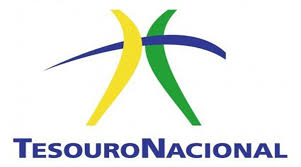 MATRIZ DE SALDOS CONTÁBEIS - MSC
Aqui no Espírito Santo, o TCEES faz o envio da MSC dos municípios para o Siconfi, tendo por base informações da Prestação de Contas Mensal (PCM);
O TCEES adota o Ementário da Receita, o Plano de Contas Estendido e a Tabela de Fontes da STN;
A STN não alterou o layout para envio dos dados ao Tesouro Nacional por meio da MSC;
ROMÁRIO FIGUEIREDO | AUDITOR DE CONTROLE EXTERNO
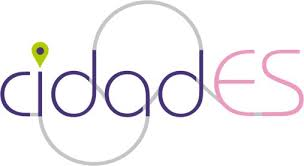 CIDADES - CONTAS
O sistema CidadES-Contas é a ferramenta utilizado pelo TCEES para recebimentos das informações mensais sobre a execução orçamentária, financeira e patrimonial realizada por seus jurisdicionados.
O CidadES está preparado para receber as informações referente as alterações realizadas nos orçamentos e as execuções de despesas delas decorrentes.
ROMÁRIO FIGUEIREDO | AUDITOR DE CONTROLE EXTERNO
Obrigado e Boa tarde!
romario.figueiredo@tcees.tc.br
ROMÁRIO FIGUEIREDO 
AUDITOR DE CONTROLE EXTERNO